Current status of education about oral health conditions amongst UK geriatric trainees
Geriatric Medicine Research Collaborative1
1Full list of collaborators  and affiliations listed on additional sheet
http://www.gemresearchuk.com
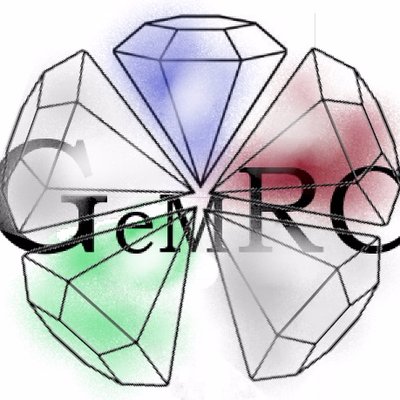 Introduction
Older people are at increased risk of developing physical and/or cognitive problems that necessitate increased dependence for mouth care.
 
Poor oral health has been linked to an increase in hospital-acquired infections, longer hospital stays and increased healthcare costs.
 
 Common barriers to mouth care health in hospitalised adults include education and training. 


1.  Establish if the Geriatric Medicine Collaborative (GeMRC) network could be used to conduct a survey of UK doctors.

2. Use this survey to explore the current knowledge of UK doctors about oral health.
Aims
Figure 1 – Trainee confidence in managing oral conditions in hospitalised older adults.
Methods
- Participants were invited to respond to an online Google
survey between 1st October and 1st December (2017).
- The survey was open to all UK doctors but aimed at
Geriatric trainees.  
- Participants were invited through the GeMRC network
using emails, social media and word of mouth. 

1. What is local practice for examining oral health?
 
2. Do doctors think oral health is important?

3. How much do doctors know about common
conditions affecting the oral cavity?
Figure 2 – Results of trainee responses for 5 pictorial cases.  Including case 5 depicting tongue small cell cancer (SCC) which received 67% correct responses.
Conclusion
This project demonstrates the ability of the GemRC
network to effectively disseminate and collate information
about a national survey. 

The survey results highlight both 
the importance of and 
ii) the need to improve training about oral health amongst UK doctors.  It is hoped that this knowledge gap will be addressed by future GeMRC projects.

With thanks to Mili Doshi from Mouth Care Matters.
Results
134 responders from 9/13 GeMRC affiliated deaneries.  65% Medical SpRs, 50% working in Geriatrics.

14% rarely/never looked in the mouth when assessing a patient and 63% felt not confident about i) diagnosing and ii) managing oral conditions.  

88% thought oral health training was important but 90% felt they had received insufficient training.  

From a series of 5 pictorial cases correct responses ranged from 44% (dental stomatitis) to 93% (apthulus ulcer).  Case 5, depicting oral cancer, received only 66% correct responses.
References
1. Adult Dental Health Survey.  NHS Digital (2009)
2. Terezakis. The impact of hospitalization on oral health: SR (2011); 
3. Sousa et al. Oral health of patients under short hospitalization period: 
observational study (2014); 
4. Mouth Care Matters – A guide for hospital professionals (2016);
 5. Adams. Qualified nurses lack adequate knowledge related to oral
health, resulting in inadequate oral care of patients (1996);
@gemresearchuk
gemresearchuk@gmail.com
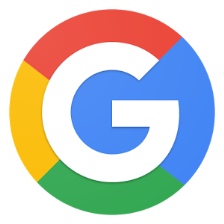 @gemresearchuk
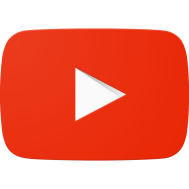 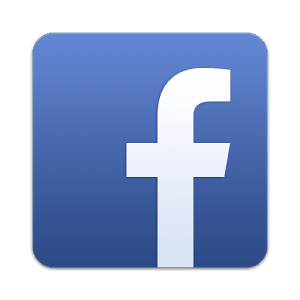 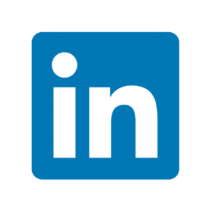 @gemresearchuk
@gemresearchuk
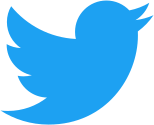